Betty J. DeWitt Outstanding Educator Award
Documentation & Photos Notes:
Each applicant may submit photographs and other documentation exhibiting agricultural literacy methods used by the applicant. (see application for specifics)
Instructions:
This PowerPoint template is meant to be a tool for applicants to provide images, documentation and associated captions. 
Maximum of 8 slides allowed (Instruction slide + Applicant Intro Slide + 6 photos/documentation slides.
Maximum of 4 images per slide
Maximum file size to upload for submission = 10 MB
[Applicant Name]
[School]
[City & State]
[Insert applicant photo]
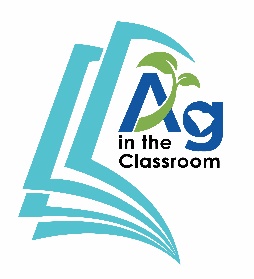 [photo or text]
[photo or text]
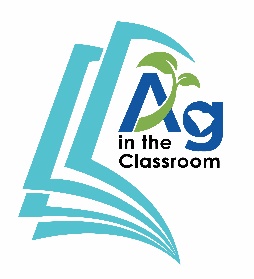 Click to add title
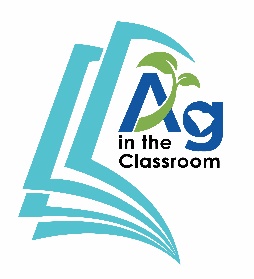 Click to add title
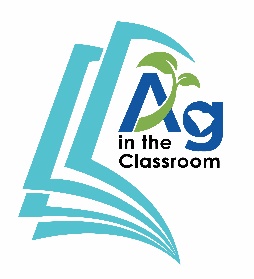 Click to add title
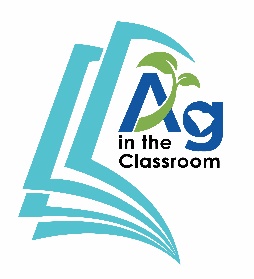 Click to add title
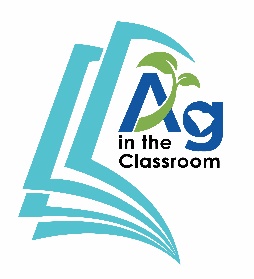 Click to add title
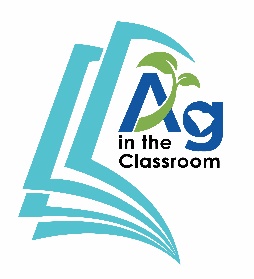